Why choose BTEC Performing Arts?
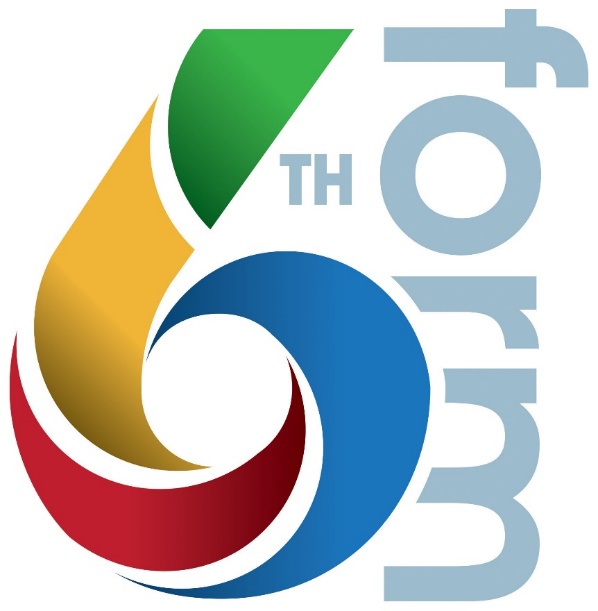 Some information to get your performing teeth into:
This qualification is designed for post-16 learners with an interest in performing arts who want to continue their education through applied learning, and who aim to progress to higher education. The qualification is equivalent in size to one A Level.
Why this qualification?
This qualification gives a broad introduction to the performing arts sector with an emphasis on core knowledge and fundamental skills which are transferable across other sectors (including communication, presentation, physical and creative skills).
The Cultural Alliance says:
“Learning through arts and culture improves attainment in all subjects” and the “employability of students who study arts subjects is higher and they are more likely to stay in employment.”
What do we study?:
	Investigating Practitioners’ work
	Developing Skills and Techniques for Live Performance
	Group Performance Workshop
Examples of the optional units include:
	Acting Styles
	Musical Theatre Techniques
	Developing the Voice for Performance
	Variety Performance
Entry Requirements:
English Grade 4
Optional: Drama Grade 4 if studied at GCSE